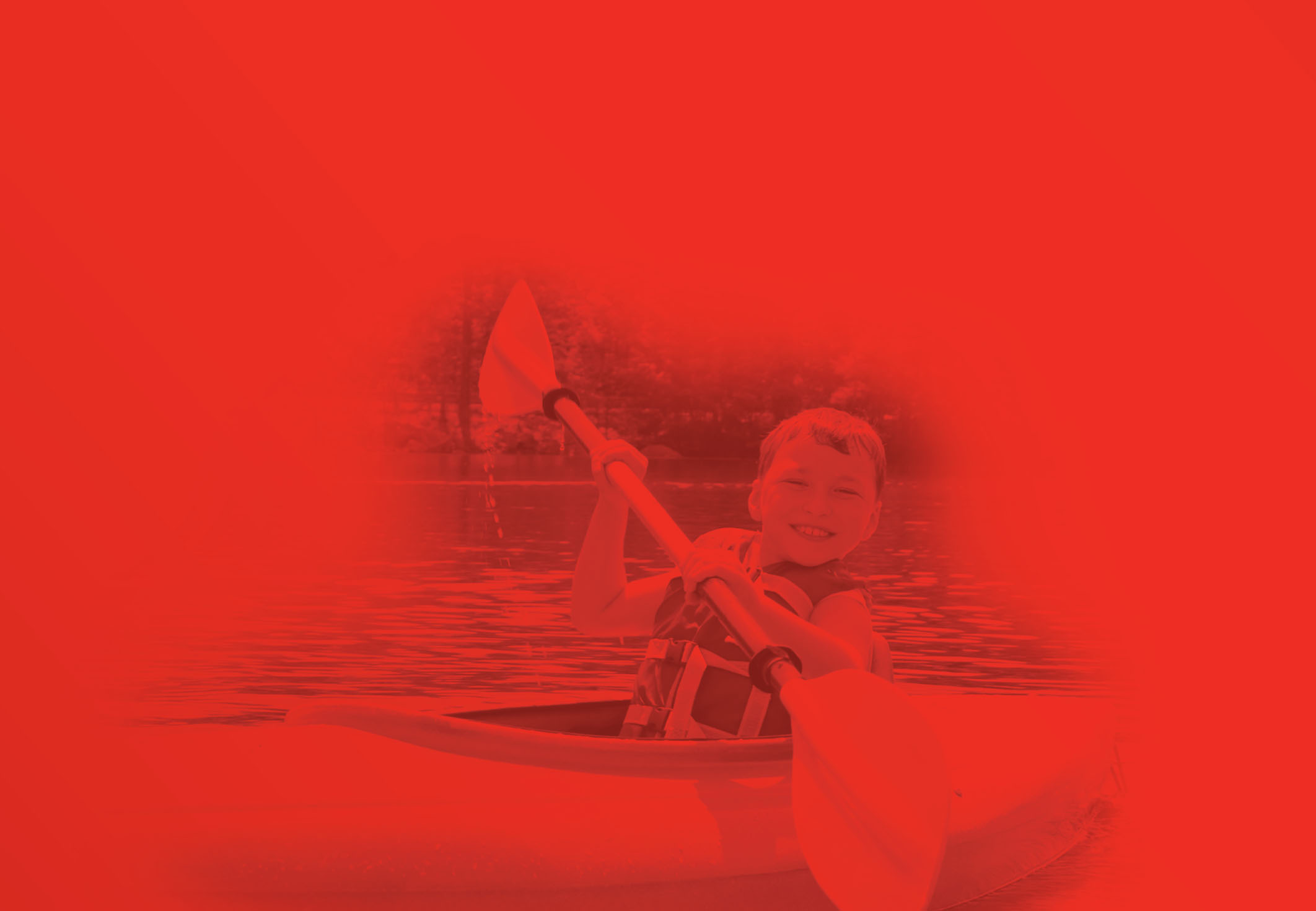 2013 Popcorn Kickoff
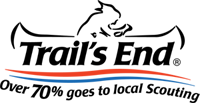 WELCOME!
Let the Adventures Begin.
[Speaker Notes: Show Teresa Barnett Video]
2013 Popcorn Sale
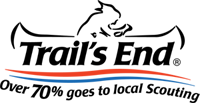 Exciting NEW products
Simple steps for growing your sale
Best way to SELL
INCENTIVES that motivate! 
One-stop shop at www.trails-end.com
New Products
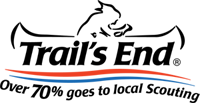 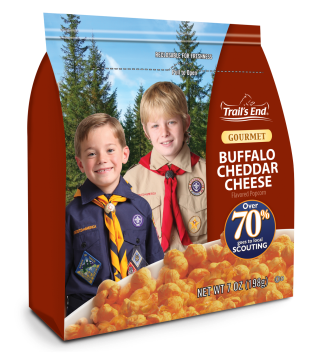 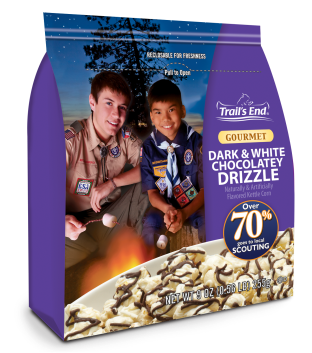 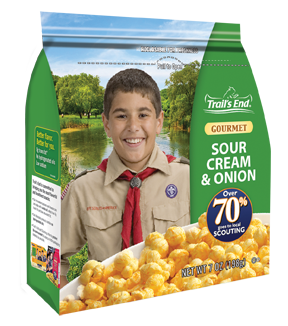 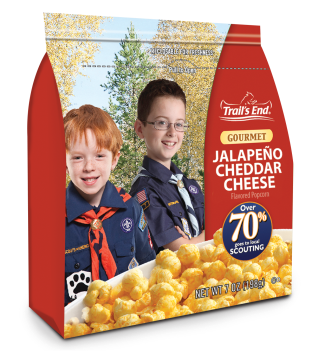 Dark & White Chocolatey
Drizzle
Buffalo Cheddar 
Cheese
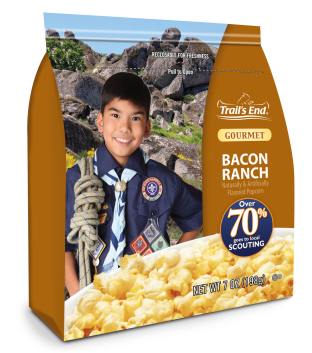 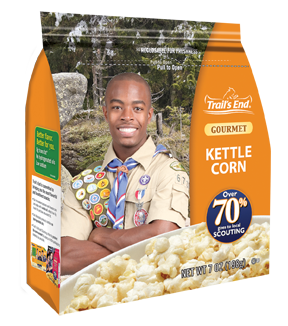 Sour Cream & Onion
Jalapeno Cheddar 
Cheese
Bacon Ranch
Kettle Corn Pre-Pop
[Speaker Notes: Drum Roll Please!]
Popcorn For Our Troops
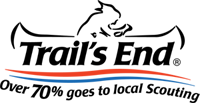 Over 1.3 million donations since 2007
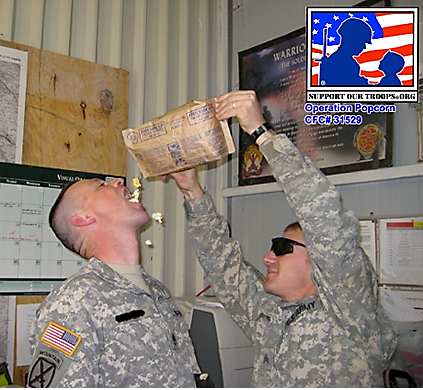 $30 Silver Level Donation
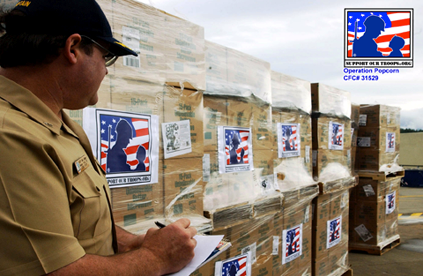 $50 Gold Level Donation
[Speaker Notes: Visit trails-end.com for more information about this program.]
2013 Product Line
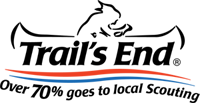 Chocolate Lovers
$50 Military Donation
$30 Military Donation
Sweet & Savory
Cheese Lovers
Caramel Corn with Almonds & Pecans
Dark & White Chocolatey Drizzle
Popping Corn
Unbelievable Butter
Butter Light
Bacon Ranch
Sour Cream & Onion
Jalapeño Cheddar Cheese 
Buffalo Cheddar Cheese
Kettle Corn 
Caramel Corn
0g trans fat across the entire product line
[Speaker Notes: Highlighted in red are all the new products for 2013]
2013 Product Line
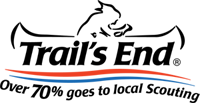 (Show family guide)
[Speaker Notes: Show council’s family guide]
One Stop Shop at Trails-End.com
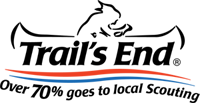 Online Selling

Popcorn System – place popcorn orders

Virtual Sale Planner

Training Videos & Tutorials
[Speaker Notes: Everything you need is at trails-end.com]
Grow Your Sale
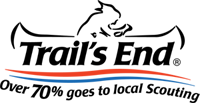 Plan your program and Set Goals

   Motivate your Scouts with INCENTIVES!

   Build your best Popcorn Kickoff ever!

   Constantly Communicate with Scouts and parents

   Use the best ways to Sell and achieve your goal!
[Speaker Notes: Trail's End has everything your leaders need to plan and execute a successful popcorn sale. Have your leaders review the Popcorn Sale Guidebook (included in each Popcorn Sale Kit Folder) and follow the five steps above.]
#1 Plan Your Program
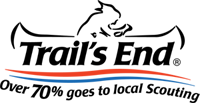 Go to the Virtual Sale Planner at sell.trails-end.com 

Build your plan using the Program Planner
Plan
Budget
Set Goals

Fill in your number of boys, commission and activities per month with costs.

The planner does the rest!
[Speaker Notes: Ask the crowd – Are you really asking your Scout families to sell popcorn or consumers to buy popcorn?  NO!  Scouts are selling the Scouting program and consumers are choosing to support that Scout and his program!  It all starts with your program plan!]
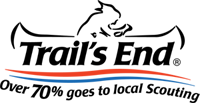 Complete Your Program Planner
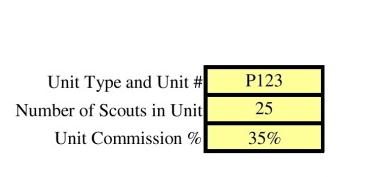 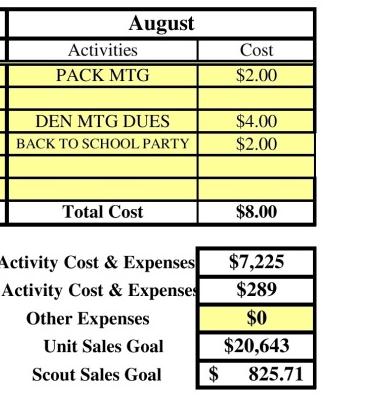 [Speaker Notes: Use this script to help your Scouts feel comfortable speaking to, and selling popcorn to customers.]
Set Your Sales Goal- $600!
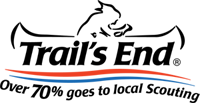 Only 44% of parents say their 
Scout set a sales goal.
Scouts who set goals average $626 in sales.
 
Scouts with no goal average $304 in sales.
[Speaker Notes: Emphasize the importance of setting a sales goal. Scouts who set a goal sell on average twice as much as Scouts who do not set a goal.  The same is true for units.]
#2 Motivate Your Scouts
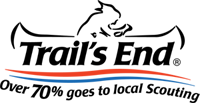 Build your own unit-level incentives
Pie in the Face for $600 Sellers!
Top Seller Prizes!
Top-selling Den – Pizza Party!
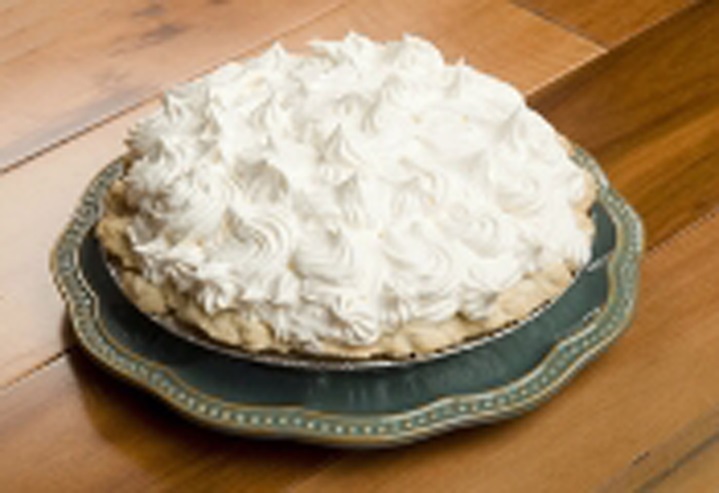 College Scholarship
Sell $2,500 once and 6% of your total sales each year is invested in your own college scholarship account
[Speaker Notes: Stress the importance of units having their own incentives.  The Pie in the Face, etc are critical.]
#2 Motivate Your Scouts
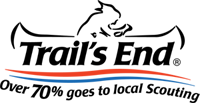 Council Prize Program – Show Prize Brochure
[Speaker Notes: Add in prize program information]
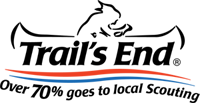 #3 Build the BEST Popcorn Kickoff!
The kickoff is the single most important factor for 
you to have a good sale

Have a 30-minute fun-filled Popcorn Kickoff:
Make it FUN and FESTIVE!
Show parents what’s in it for them
Have giveaways and prizes
Prepare your Scouts
Have role plays and practice the sales script
Help your Scouts gain the confidence to sell!
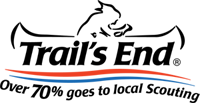 #3 Build the BEST Popcorn Kickoff!
Kickoff Tools for You

Refer to the Popcorn Sale Guidebook

Customize the Kickoff Presentation in the Virtual Sale Planner

Training videos from trails-end.com

Invest a little in your kickoff to reap huge rewards with your sale!
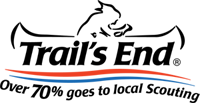 #3 Build the BEST Popcorn Kickoff!
Want to close sales?  Take the following approach when 
speaking to a potential customer…

 Hi, my name is _____ and I’m a C/B scout w/ P/T # ___.
 I’m selling popcorn so I can ______.
  (go to camp / pay for my scouting program / earn a scholarship)
  I have a goal of $____.
  You can help me reach my goal by trying some of my popcorn!
  Will you help me?

   More effective than asking, “Want to buy some popcorn?”  don’t you think?
[Speaker Notes: Show Better Kickoffs Video]
#4 Communicate with your Families
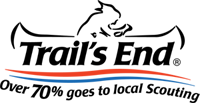 It’s important to follow up after your kickoff andthroughout the sale with important sale information.
Use email, social media, and meetings to remind families about:
Sales goal for each Scout
Key sale dates
Scout rewards available 
Online selling

Go to trails-end.com to access communication tools:
Promotional Images
Scout and parent handouts
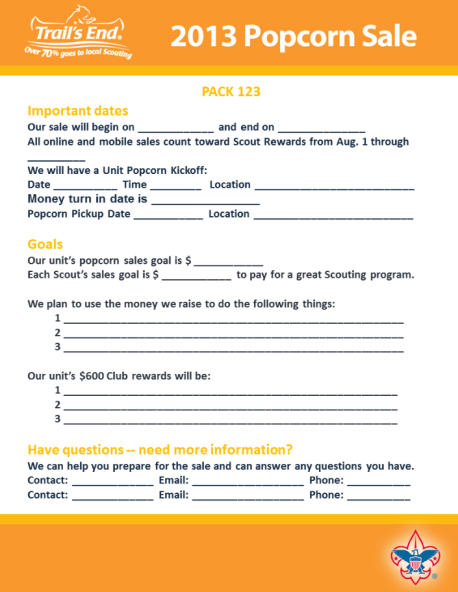 [Speaker Notes: Review the leader guide that is to be handed out.]
#5 Best Ways To Sell
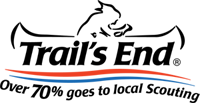 $600 is the GOAL

Invest a little time with your son and achieve your Goal!


TAKE ORDER = $400 Goal

Average $200 per hour Door-to-Door = 2 hours

SHOW & SELL = $100 Goal = 1 hour


ONLINE = Every Scout emails 10 family or friends = 10 minutes
Take Order
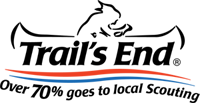 Scouts use an order form (in the family guide)
to go door-to-door or sell to family and friends.
Establish your dates – take order sales typically start immediately after kickoff.
Determine sales territory
Create a “Blitz Day” to have Dens sell as a group activity
Have parent(s) take an order form to work
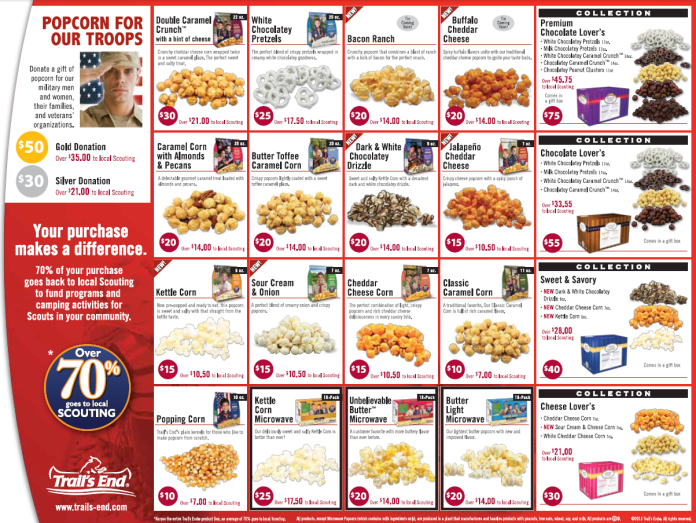 REMEMBER!
Two out of three people will buy when asked,
but less than 20% of households have been contacted.
[Speaker Notes: Advantage: Higher dollar sales per customer and more product sold by Scouts. Use any product left over from Show-n-Sell to fulfill need. Only order what you have sold.]
Show & Sell
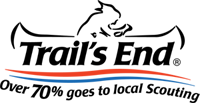 Make arrangements for Scouts to set up in front of stores to sell.
Ask store manager for permission several weeks in advance
Assign Scouts (2-3) and parents in two hour blocks
DO NOT open up microwave boxes
Divide sales equally among Scouts who participate
Use leftover product to fulfill take order needs
Apply donations received towards your military sales
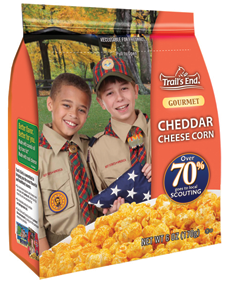 [Speaker Notes: Advantage: Selling in a group with leaders is a good training ground for Scouts. Typically, lower priced items sell better during show & sells.]
Show & Sell
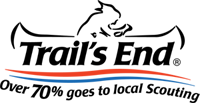 Who would like to present some key action items that helped their unit achieve success last year?
[Speaker Notes: Use a volunteer to present a show & sell success story]
Online Selling
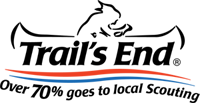 Scouts sell to far-away friends and family Trail’s End ships the product directly to the consumer.
Everyone needs to create a new account to view and sell online at sell.trails-end.com

Online sales COUNT toward Scout Rewards!(starting August 1 through your council’s fall sale end date)

Get 100% of your Scouts to create an account and send 10 emails to family and friends

The average online order is $48
[Speaker Notes: Online selling is a great way to reach far away friends and family. With the brand new trails-end.com, all Scouts & leaders will need to create a new account at sell.trails-end.com.]
[Speaker Notes: Show Scout Training Video]
Next Steps
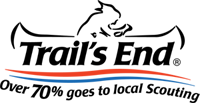 Plan your program and Set Goals

 Motivate your Scouts with INCENTIVES!

 Build your best Popcorn Kickoff ever!

 Constantly Communicate with Scouts and parents

 Use the best ways to Sell and achieve your goal!
Key Dates
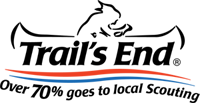 [Speaker Notes: Customize for the council – Add Key Dates]
What’s in it for YOU!
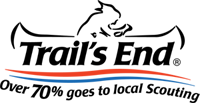 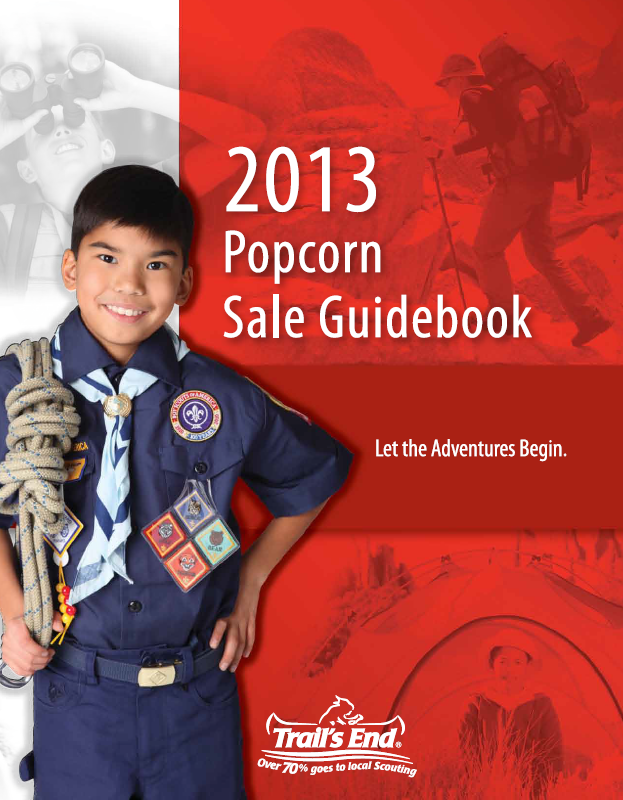 Leader Kit  

Product Samples 

Bonus commission for attending


Who is going to GROW THEIR SALE!!!
[Speaker Notes: Customize for the council and build up the excitement on this slide!]
Thank You!
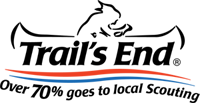 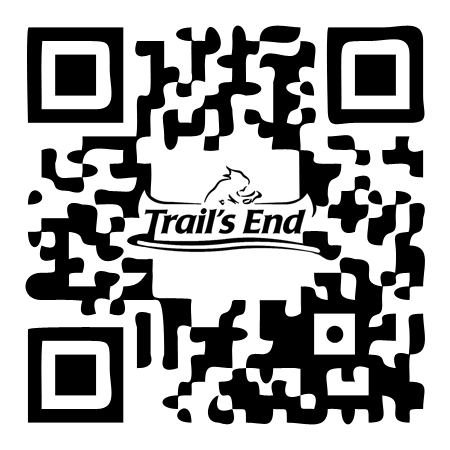 Facebook.com/trailsendpopcorn
©2013 Trail’s End®. All rights reserved.